Детский сад № 59
шестой   МОДУЛЬ
Взаимодействие с родителями
14.04.2025-20.04.2025
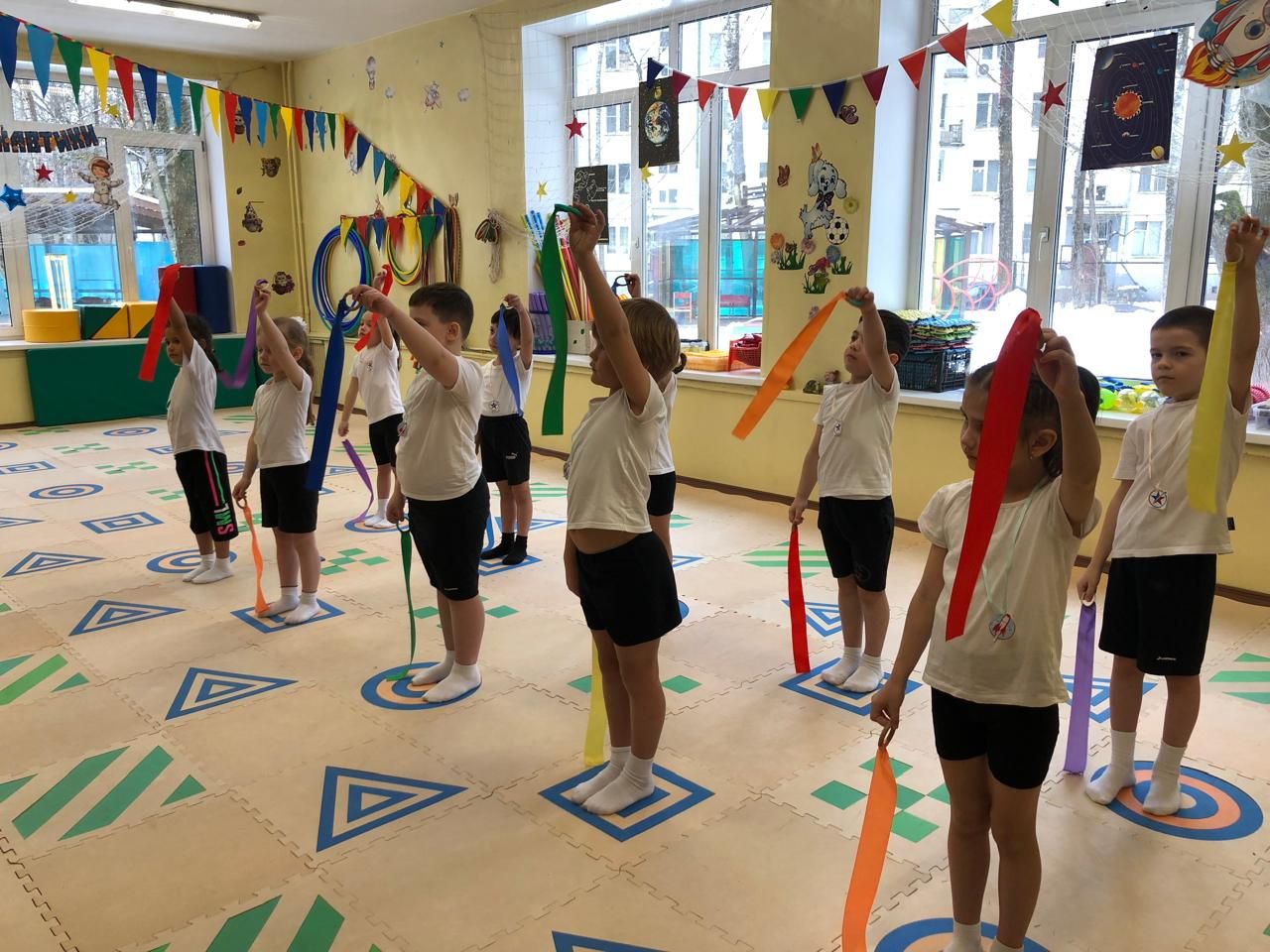 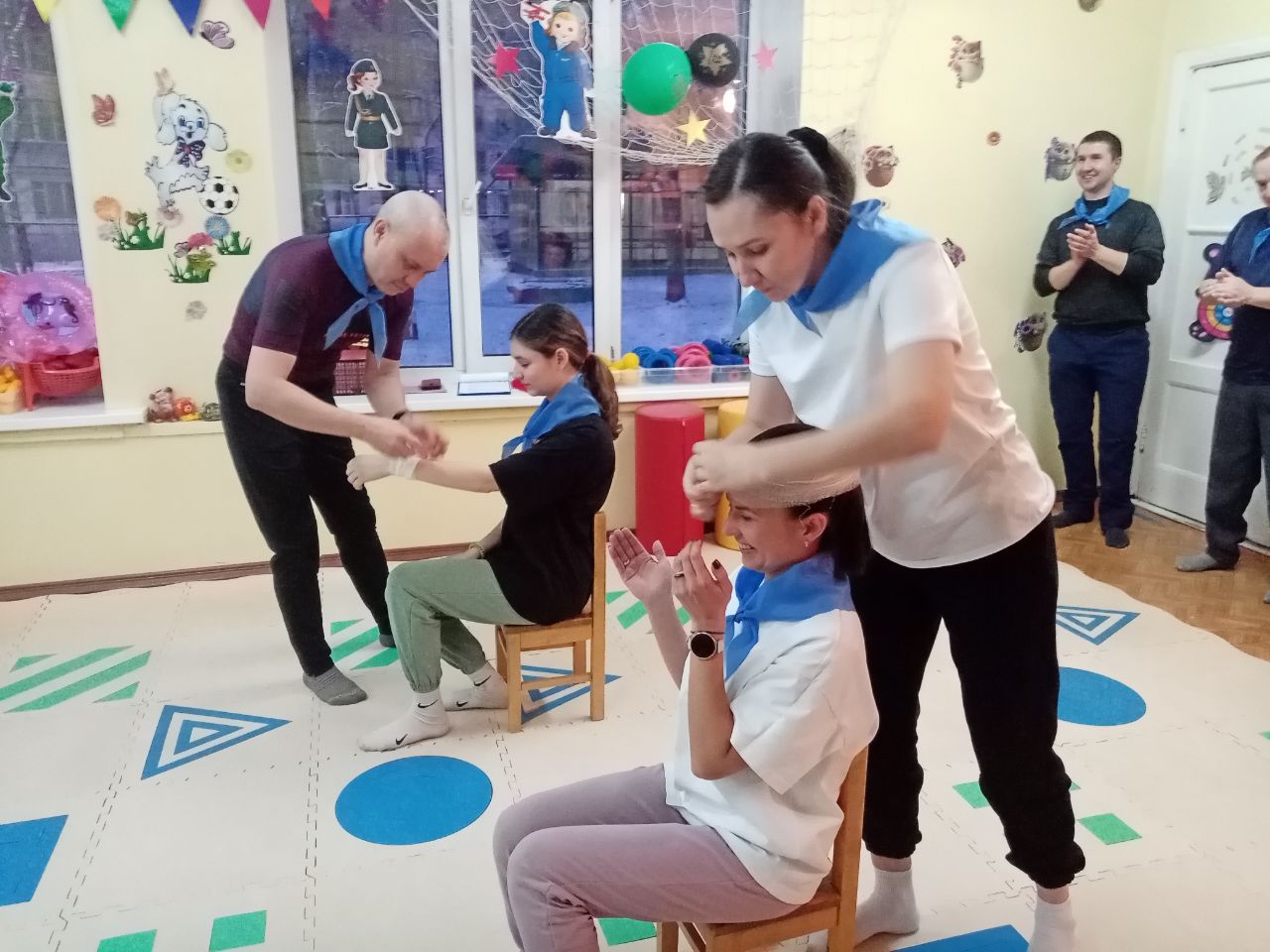 Семейный досуг
Инновационные технологии и практики
21.04.2025-27.04.2025
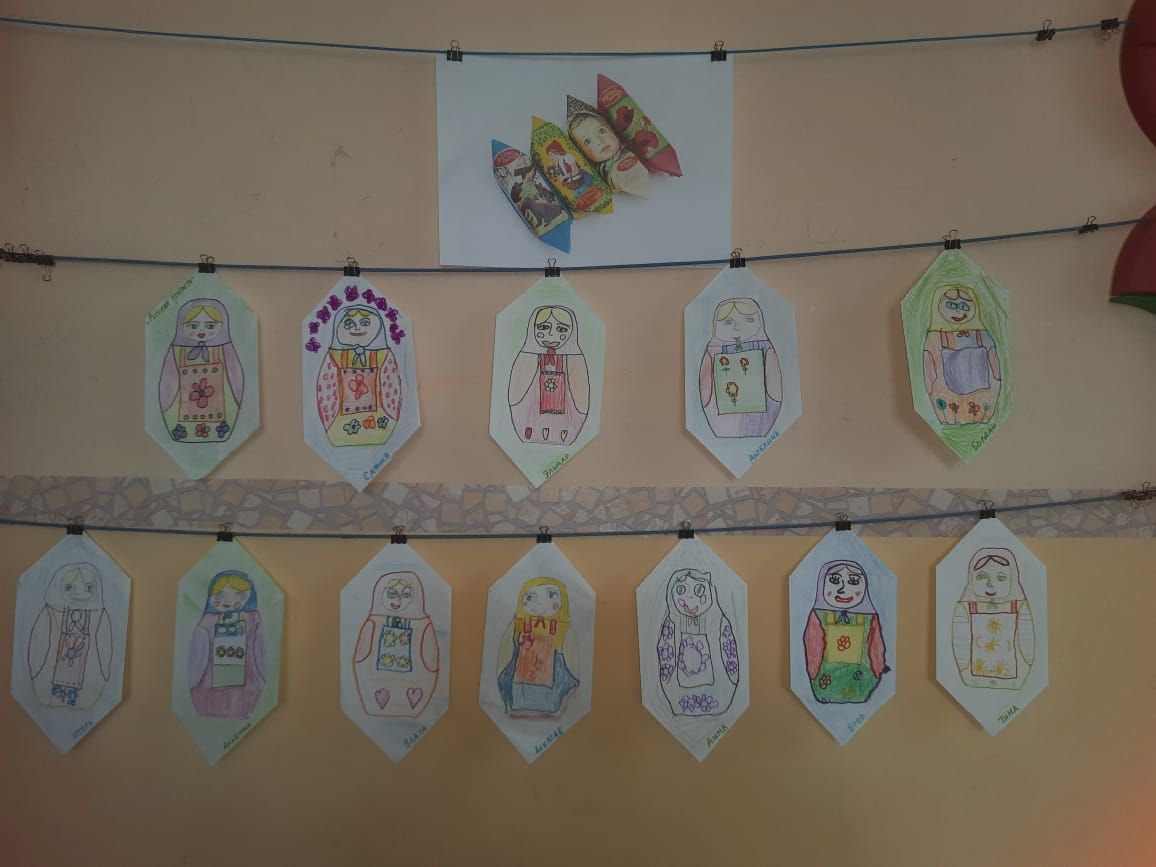 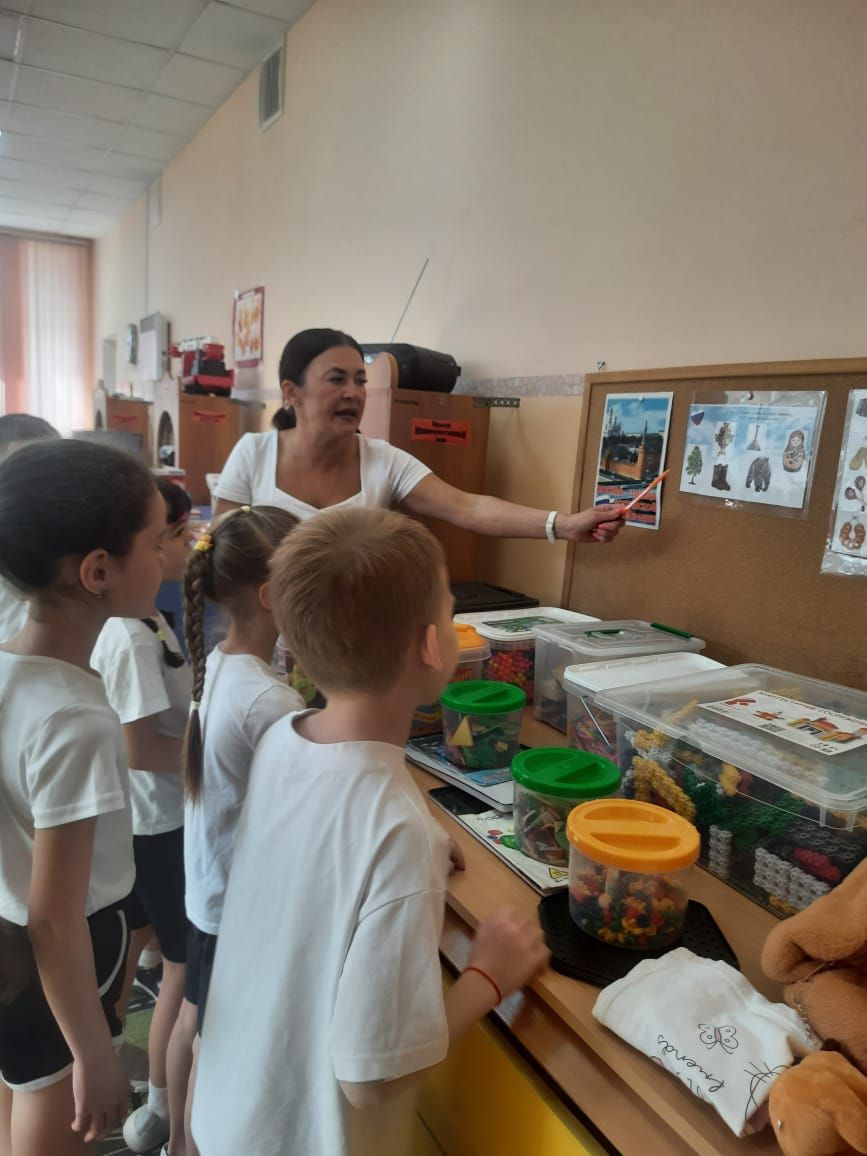 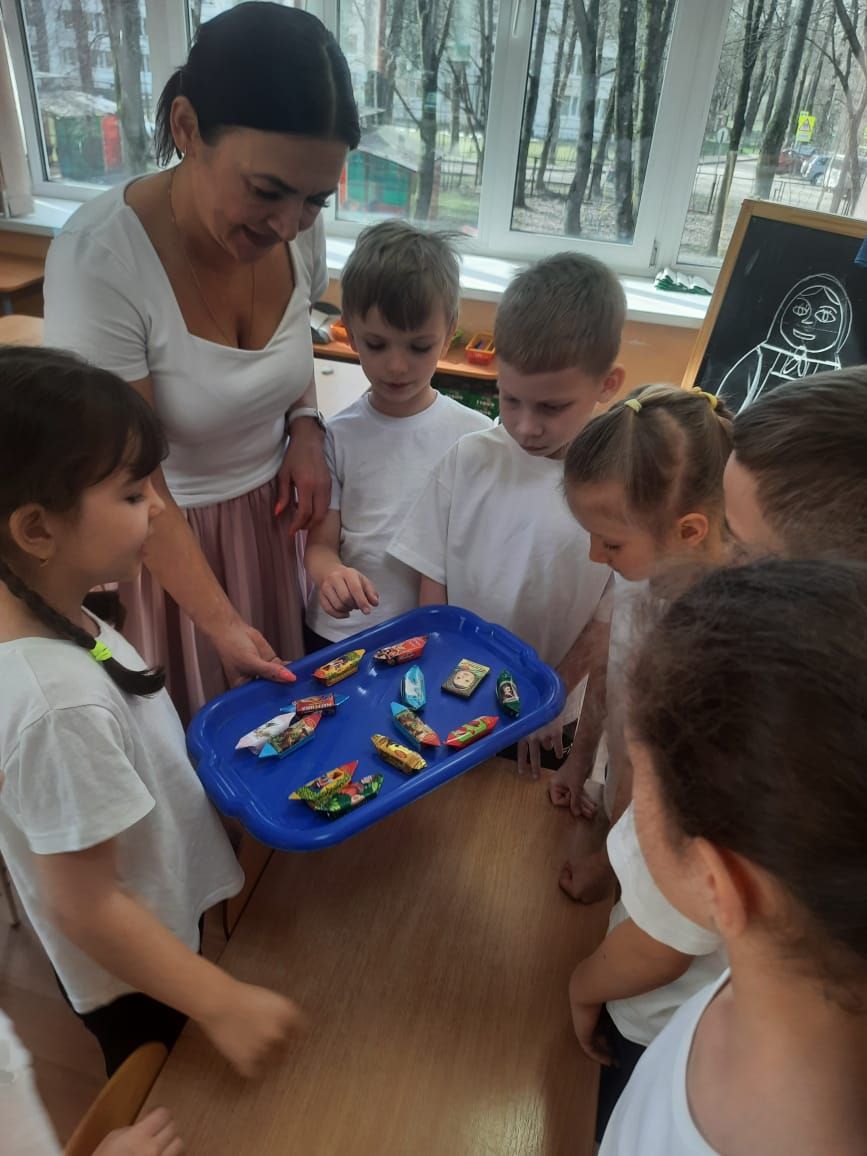 Русская конфета
Мир без опасностей
28.04.2025-30.04.2025
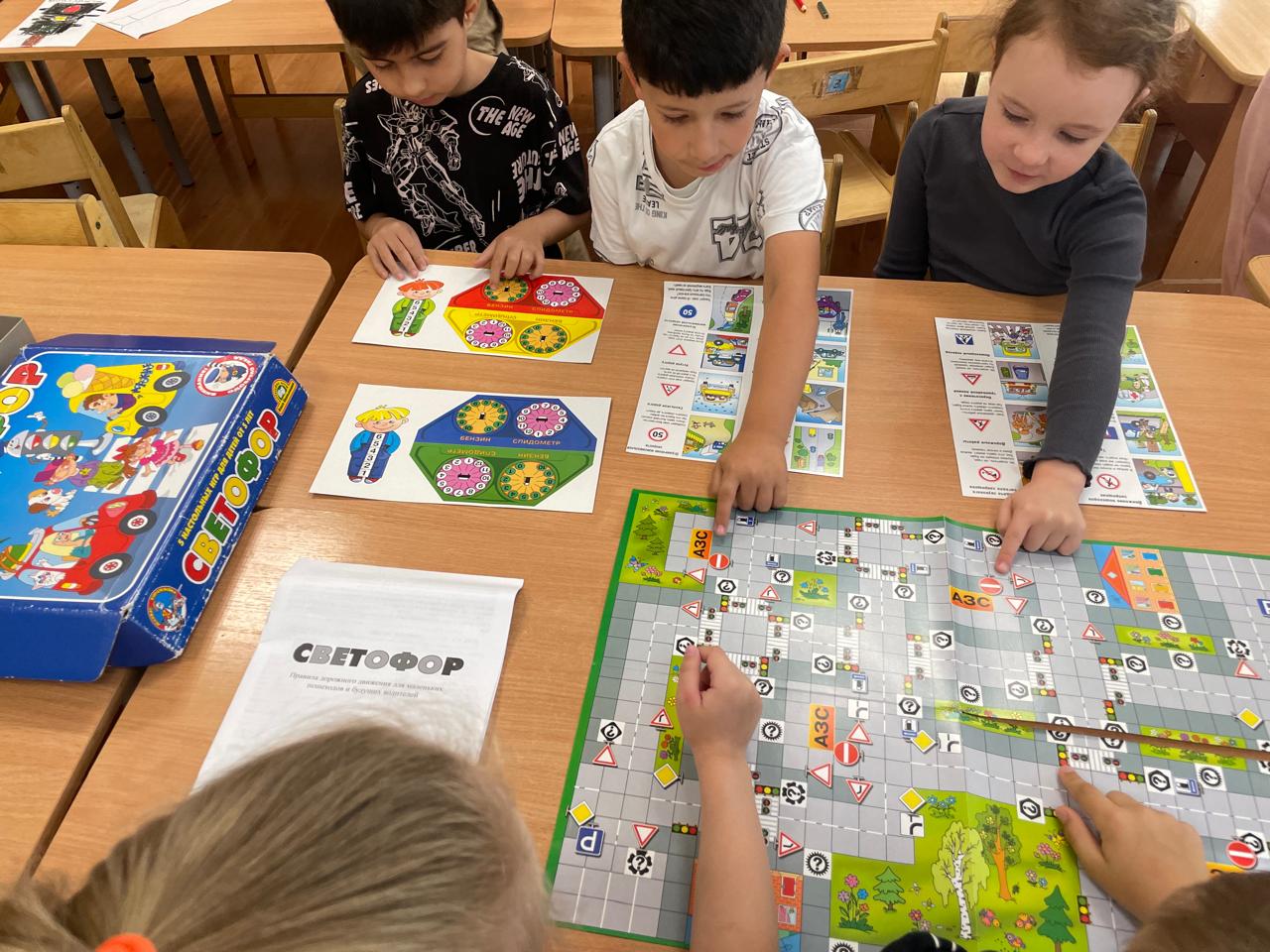 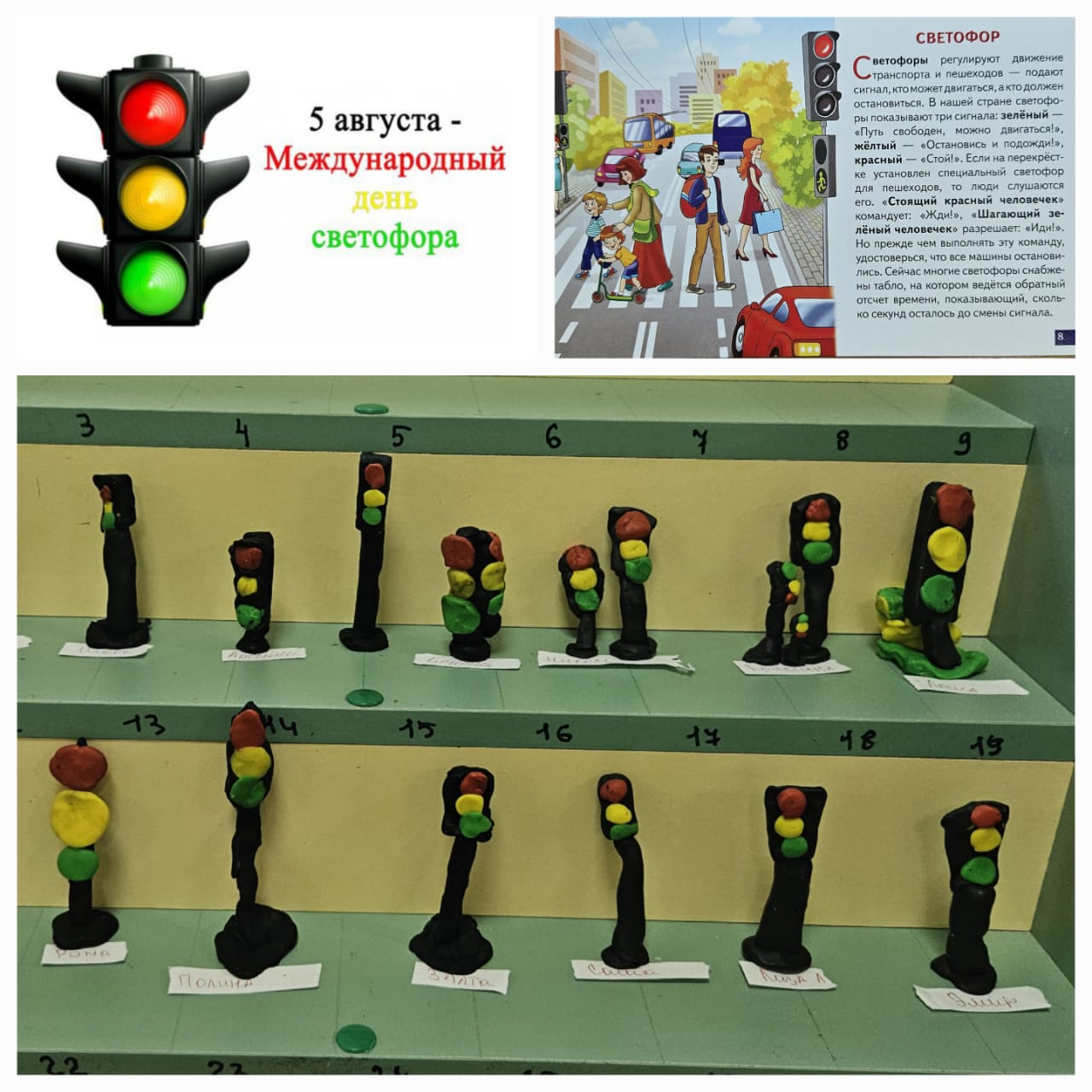 Безопасность на дороге
05.05.2025-08.05.2025                                                      Моя Россия
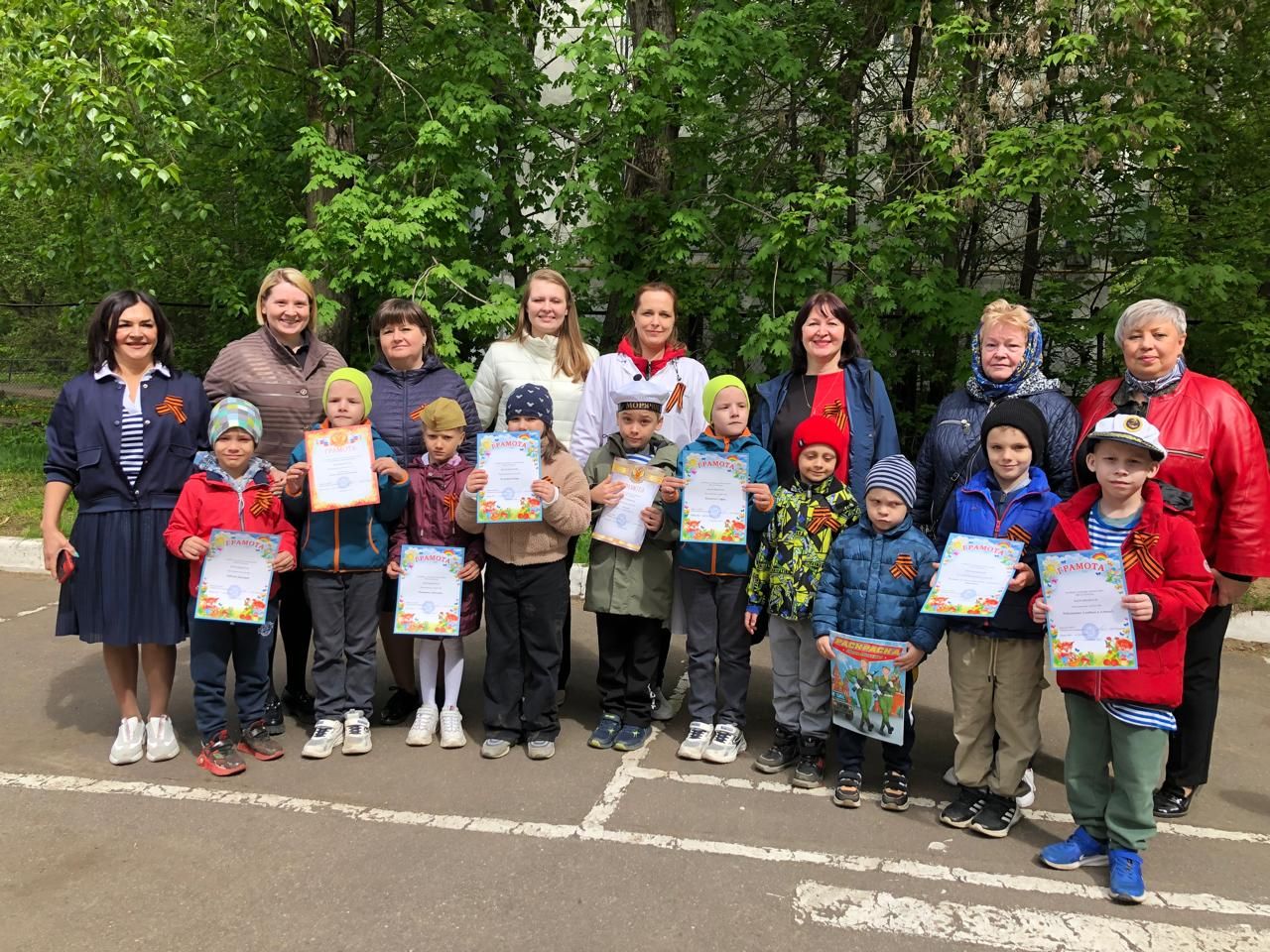 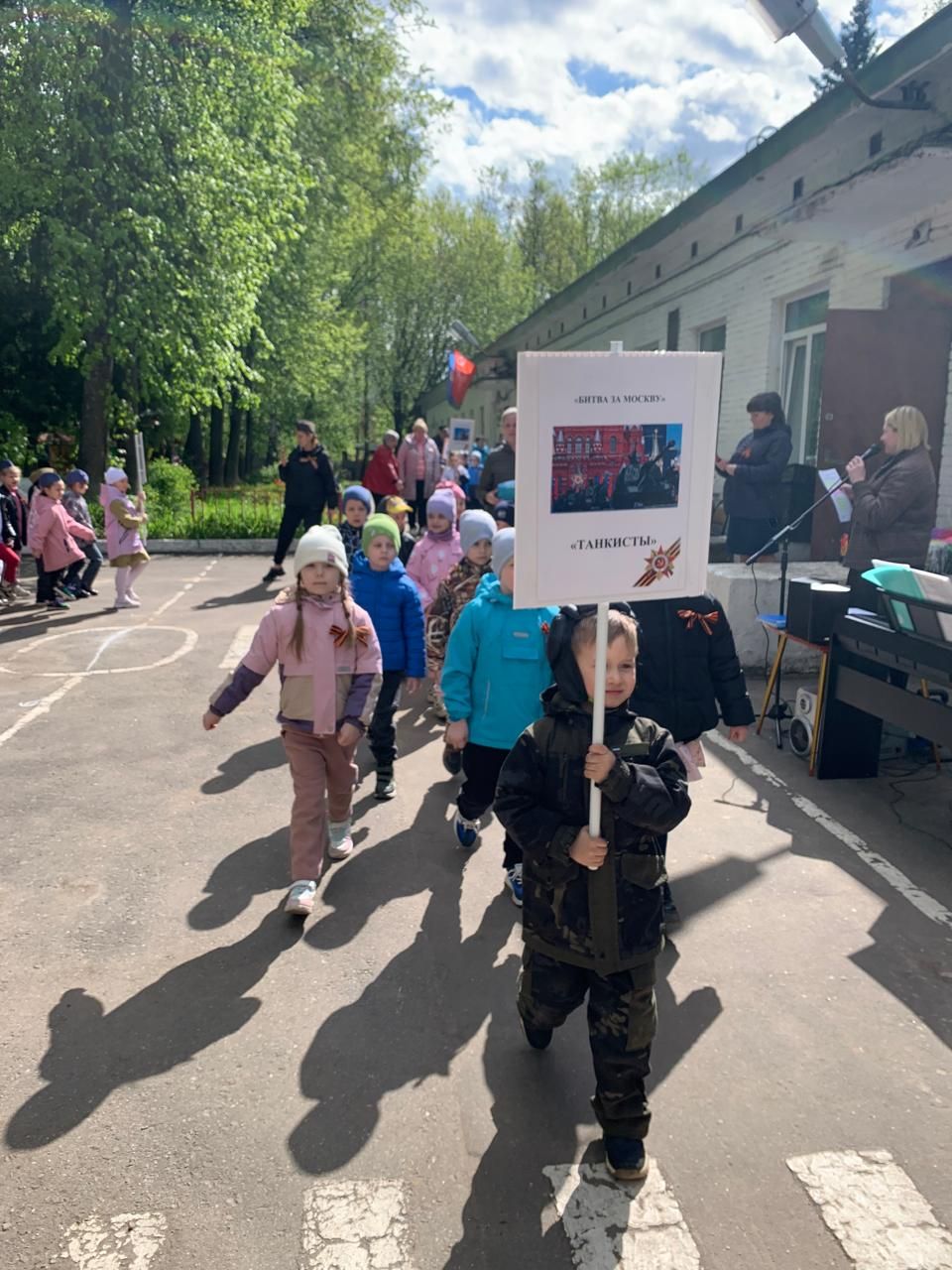 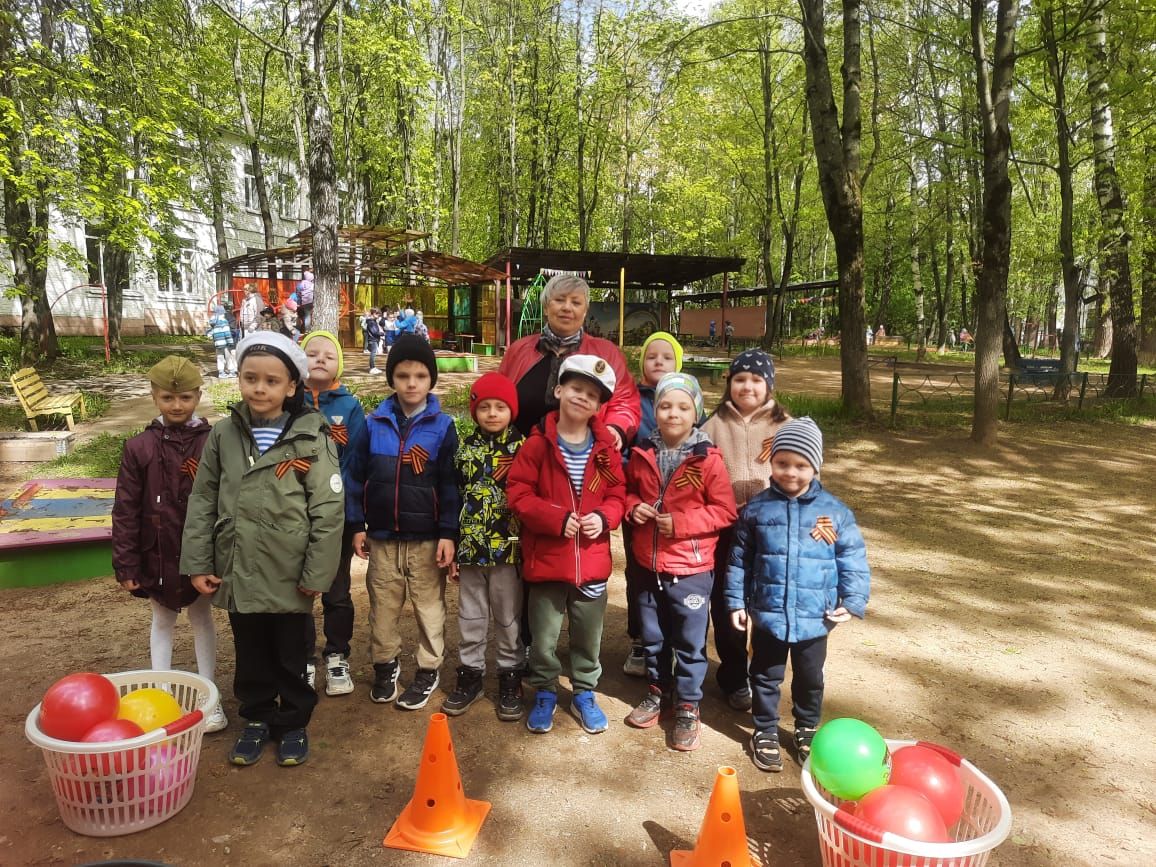 День Победы
Экспериментариум
12.05.2025-18.05.2025
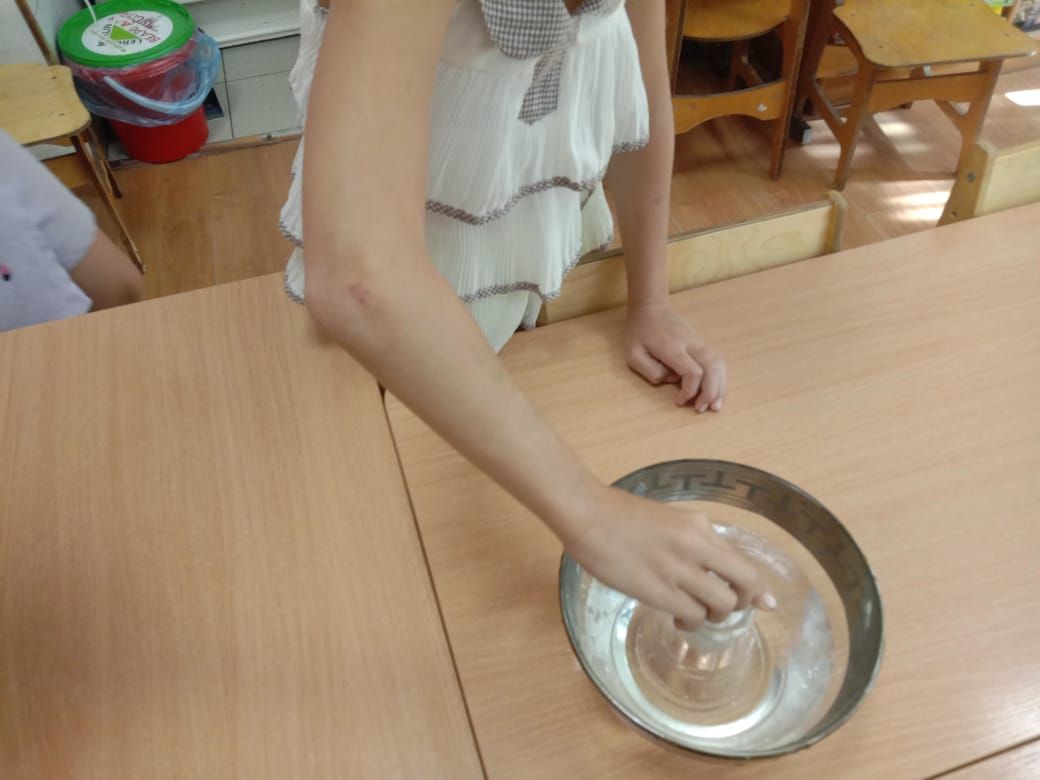 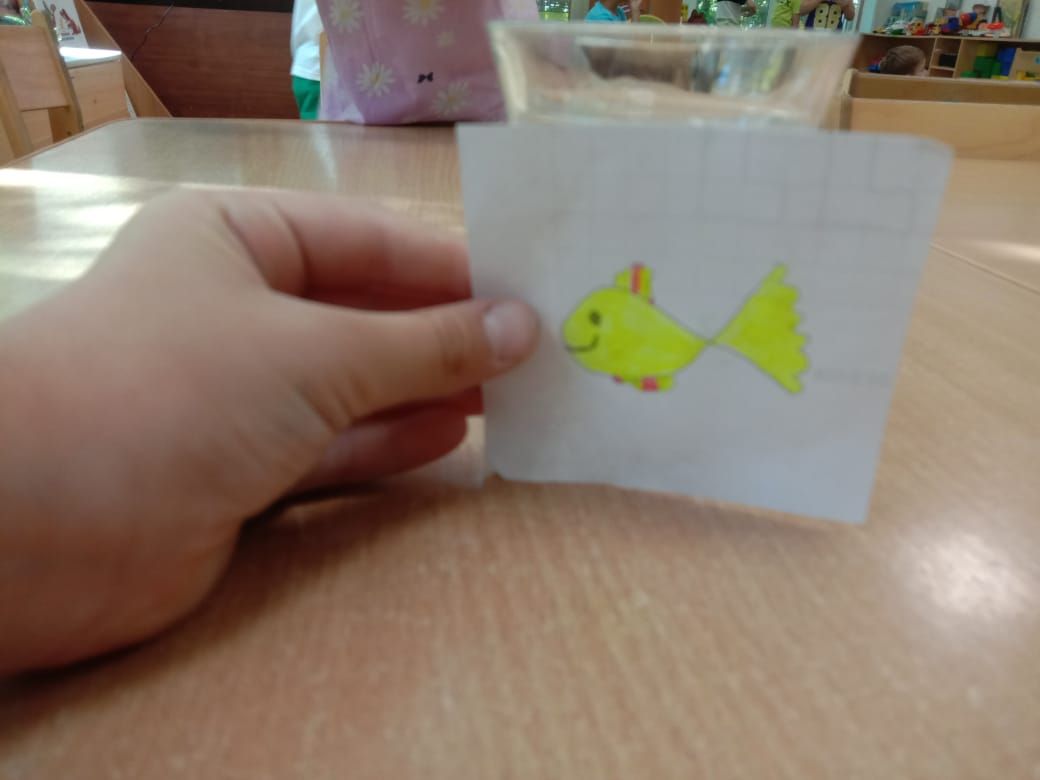 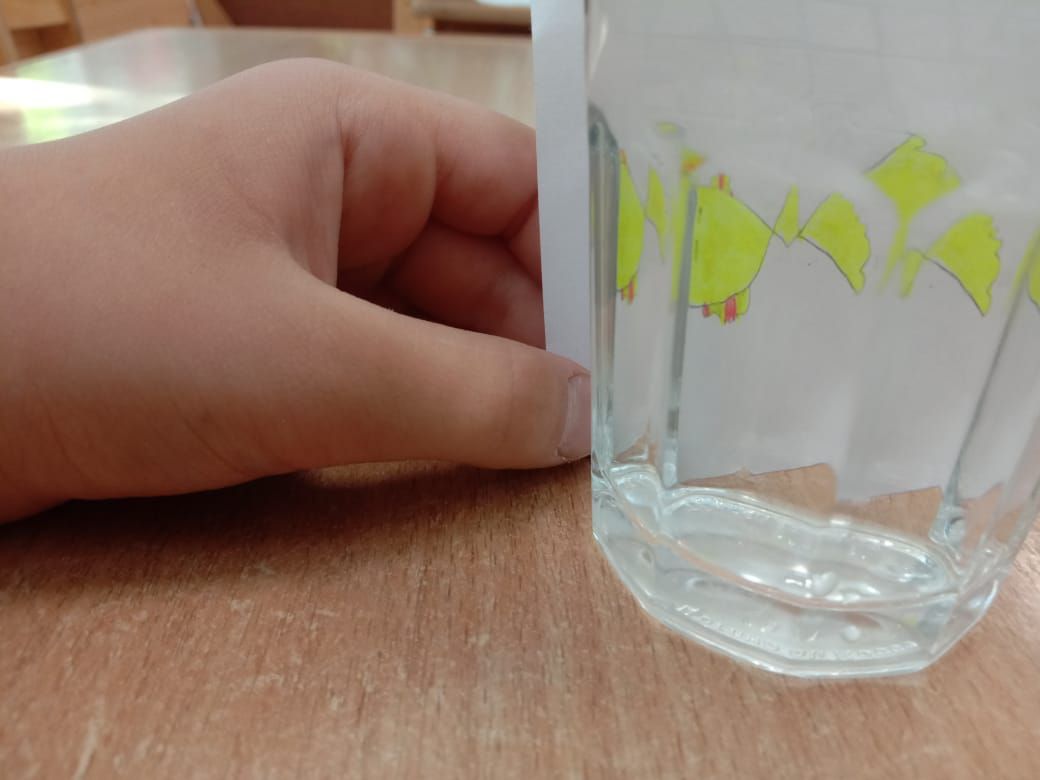 Вода в стакане
Книга – лучший друг
19.05.2025-25.05.2025
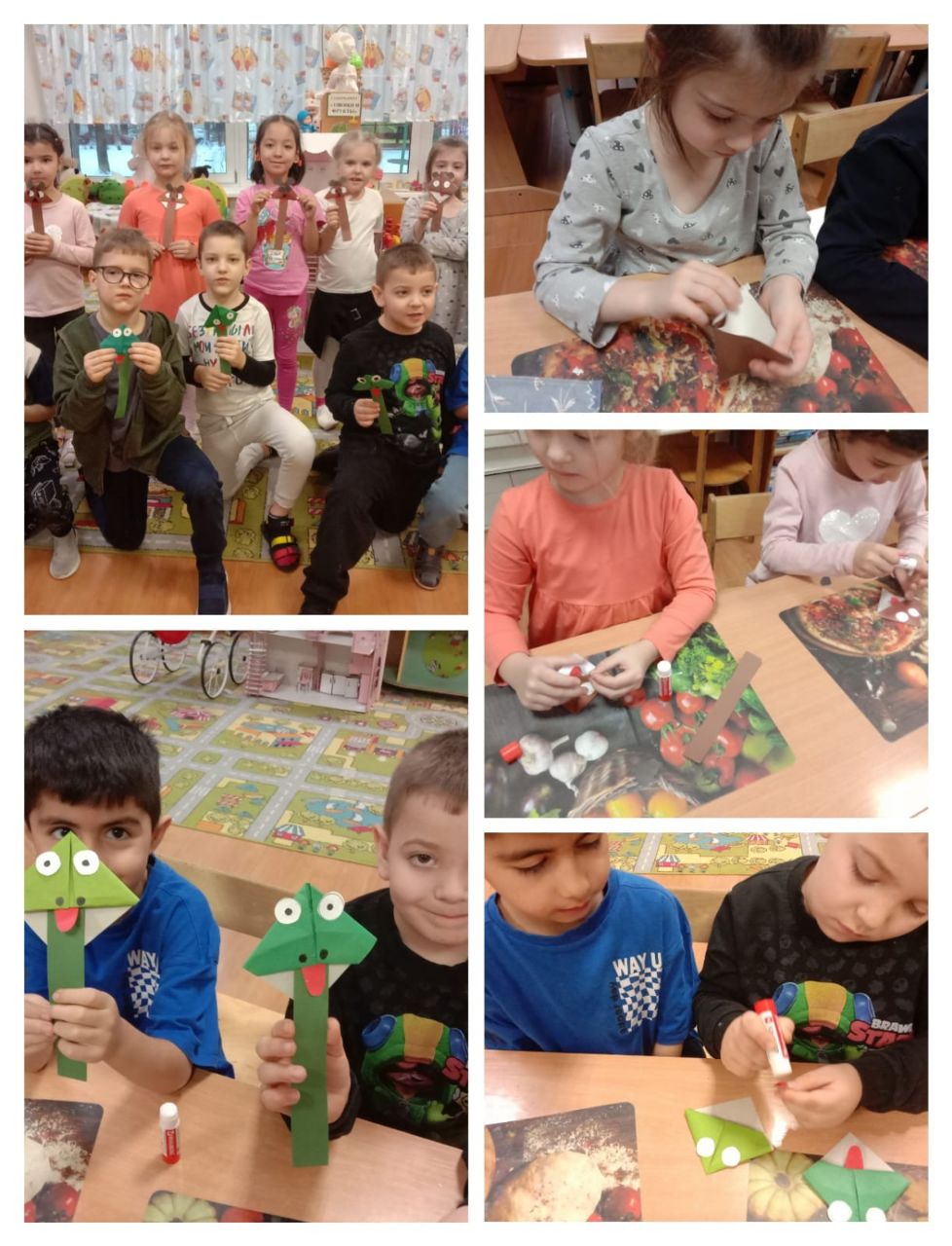 Закладки для книг
Театр детей (выпускные, концерты)
26.05.2025-01.06.2025
Краткий комментарий
Мир фантазии и слов
02.06.2025-08.06.2025
Краткий комментарий
Каникулярная неделя: находки вашего ДО 
(Моя Россия)
09.06.2025-15.06.2025
Краткий комментарий